Addison Athletic ClubHVAC Improvements
November 13, 2018
1
History – Athletic Club HVAC Project
August 14, 2018 – Staff presented updated cost estimate to Council 
Estimated Base bid of $1,119,293
Estimated Additive alternate bid of $484,025
August 2018 – September 2018 – Plans and specifications were updated
September 20, 2018 – HVAC project re-bid was placed on Bidsync
October 18, 2018 – HVAC project bid closed
Town received a total of 4 bids
2
HVAC Base Bid and Additive Alternates
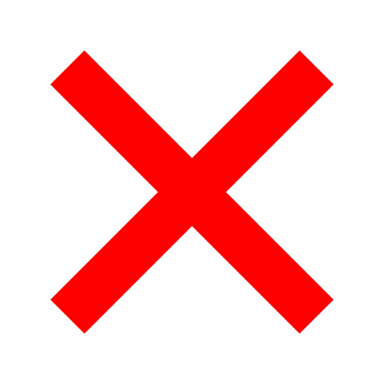 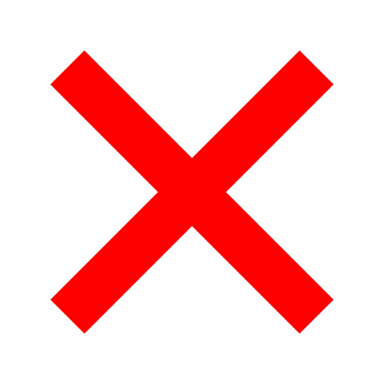 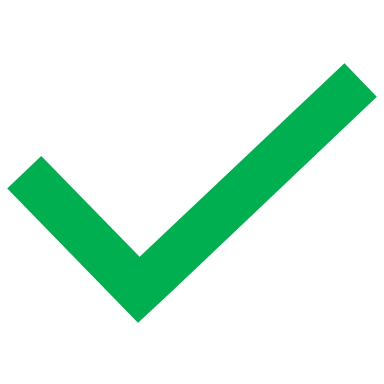 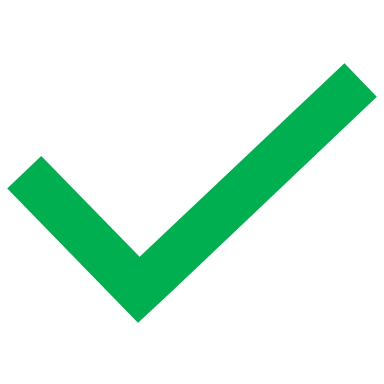 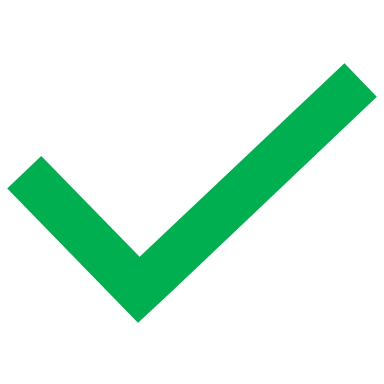 PRIORITY AIR HANDLING UNITS
AHU 5 – Conference Room 
AHU 8 – Women’s Locker Room 
AHU 9 – Men’s Locker Room
AHU 10 – Aerobics Studio
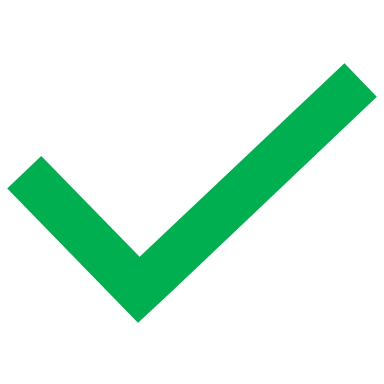 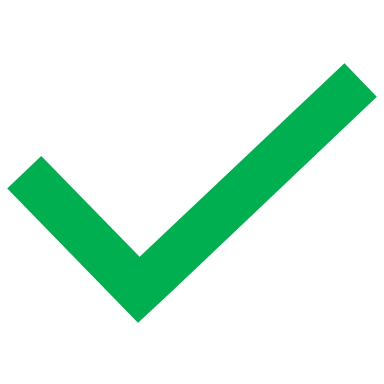 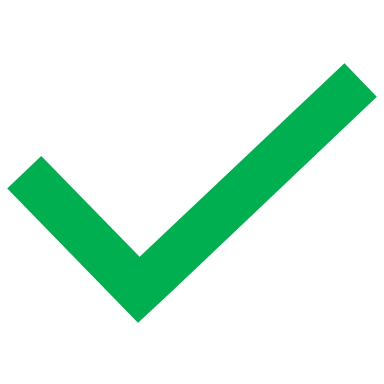 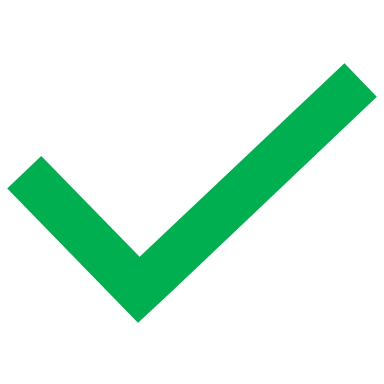 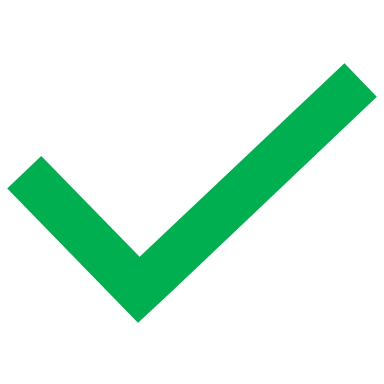 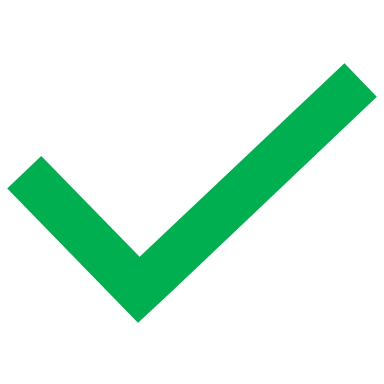 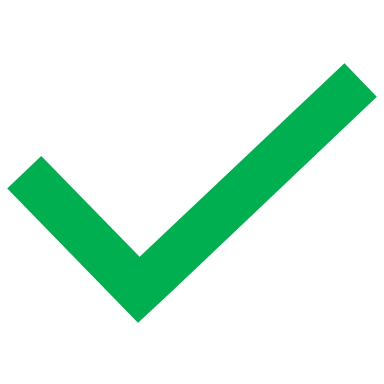 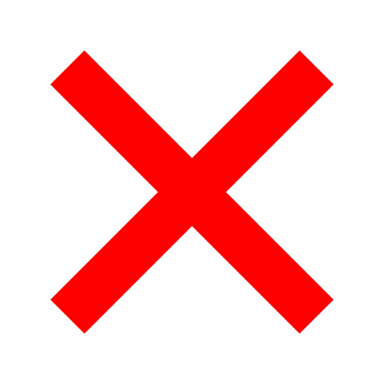 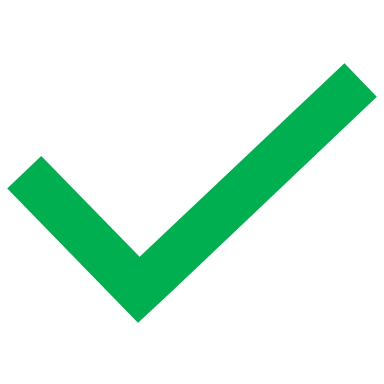 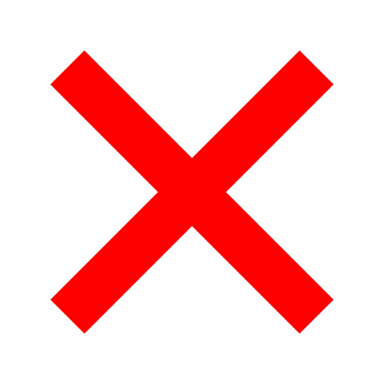 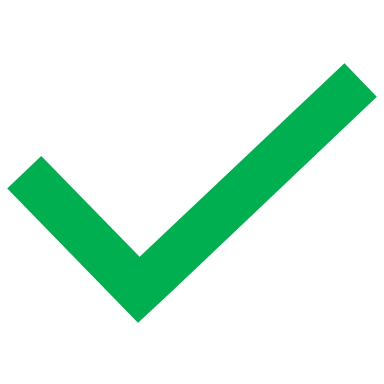 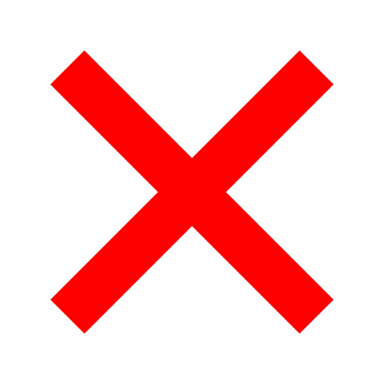 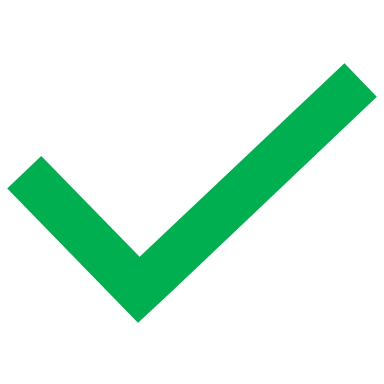 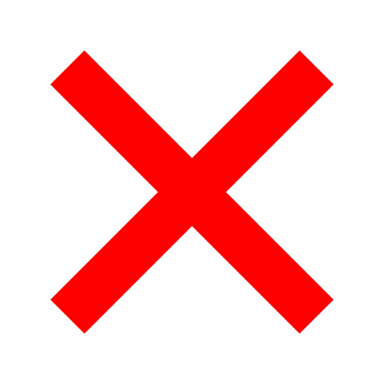 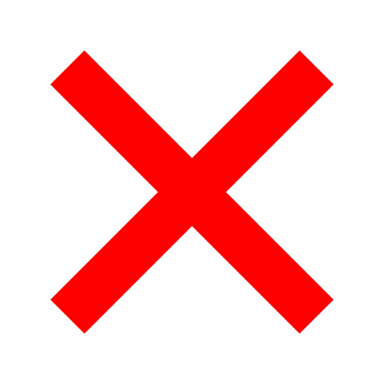 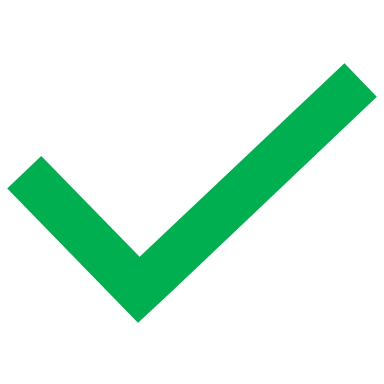 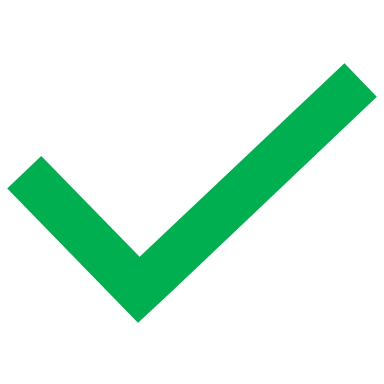 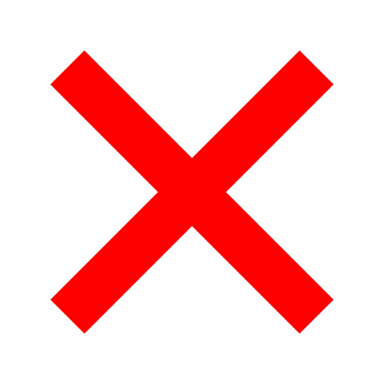 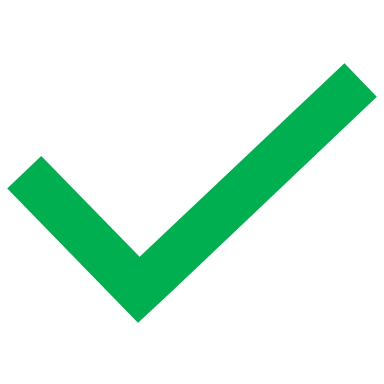 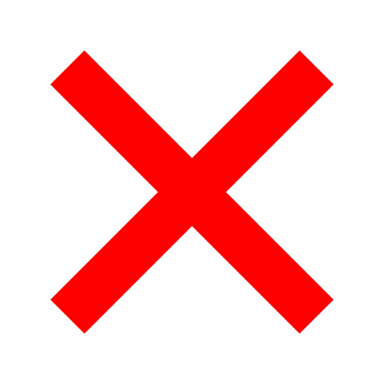 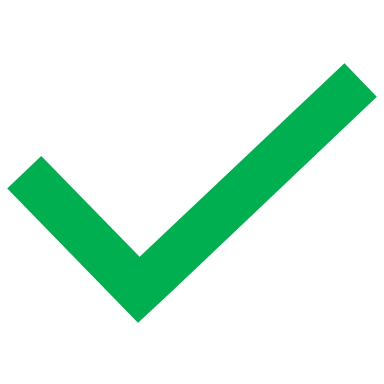 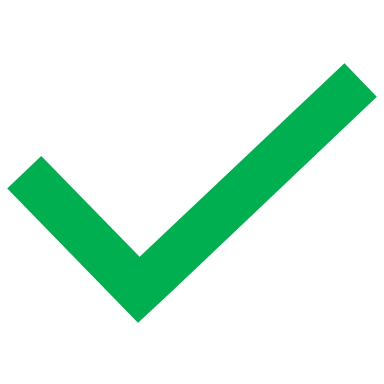 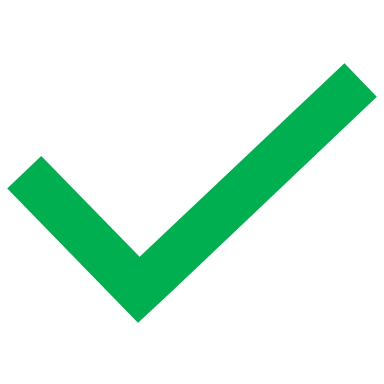 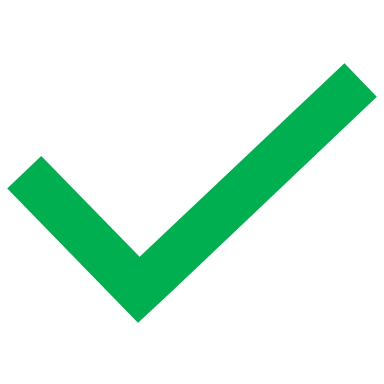 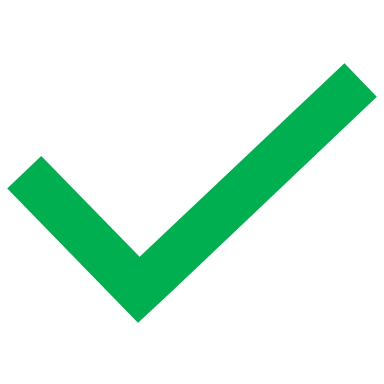 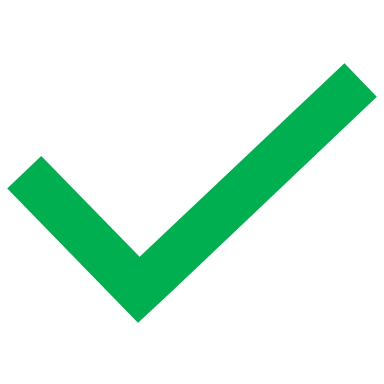 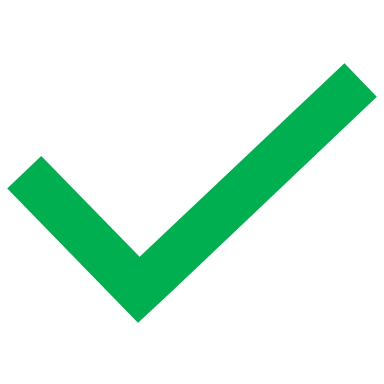 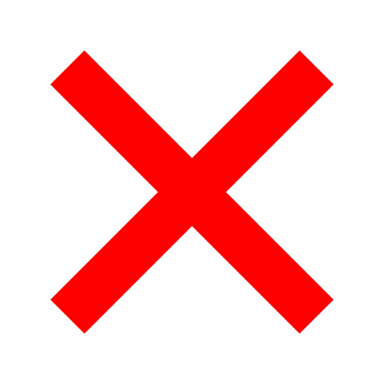 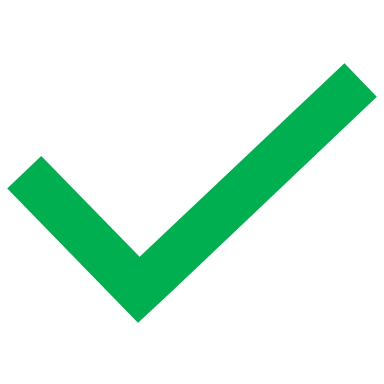 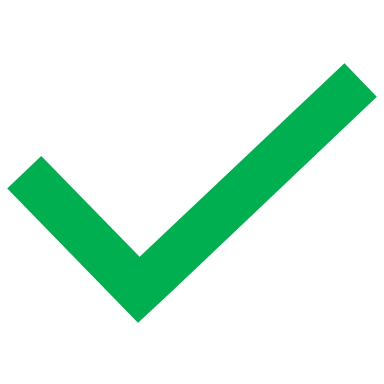 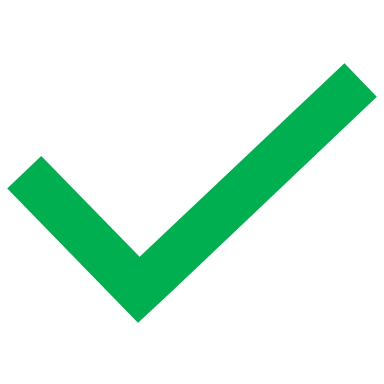 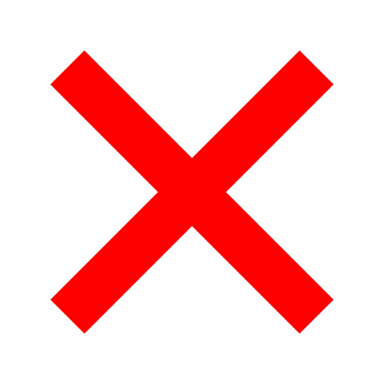 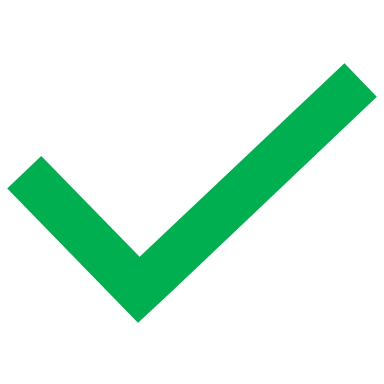 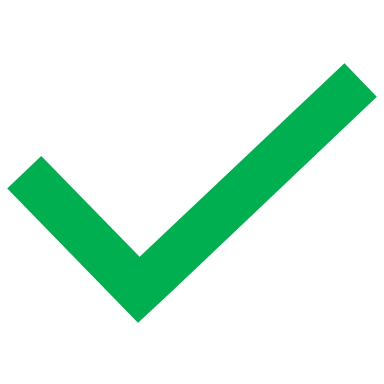 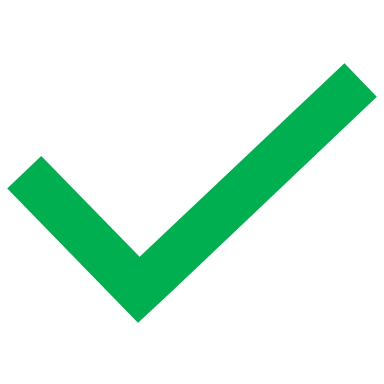 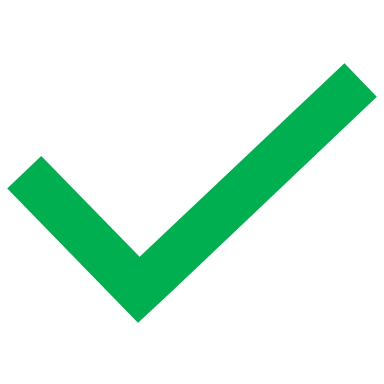 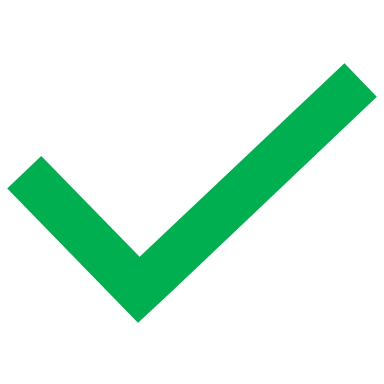 3
Budget Information
4
HVAC Project – Next Steps
Contractor will prepare material submittals for review and approval
Construction is expected to take 5 months from approval of the submittals
Coordinate with the Athletic Club staff and users
5
Questions?
6